Research in Particle Physics
Ashutosh Kotwal
Duke University
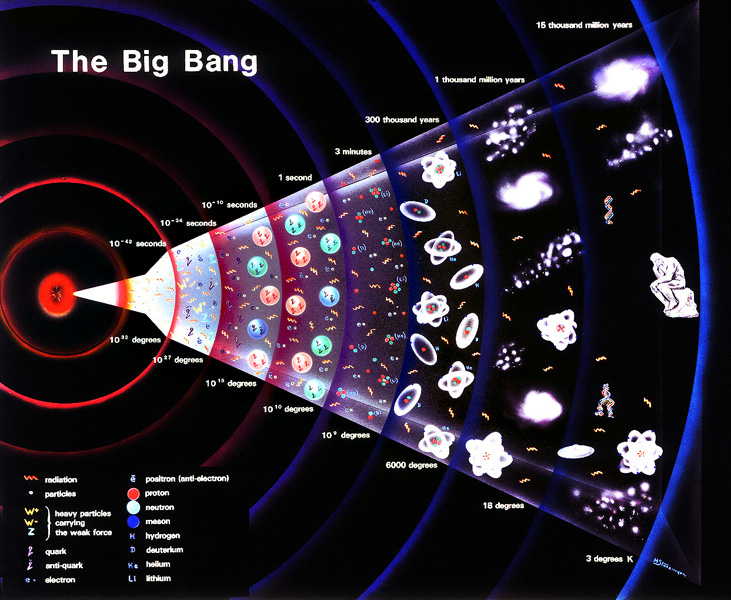 National Center for Performing Arts, Mumbai
June 10, 2025
Why particle physics?
A. V. Kotwal, NCPA, 10 June 25
Why particle physics?
A. V. Kotwal, NCPA, 10 June 25
Why particle physics?
pain
pleasure
A. V. Kotwal, NCPA, 10 June 25
Why particle physics?
pain
pleasure
A. V. Kotwal, NCPA, 10 June 25
Why particle physics?
spirituality
pain
pleasure
A. V. Kotwal, NCPA, 10 June 25
Why particle physics?
spirituality
curiosity
pain
pleasure
A. V. Kotwal, NCPA, 10 June 25
Why particle physics?
spirituality
curiosity
pain
pleasure
Particle physics is curiosity-driven research … discovery science
A. V. Kotwal, NCPA, 10 June 25
After a century of particle physics, where have we arrived?
Following the brilliant insights of Paul Dirac and others, we can understand  
Why there is matter and antimatter
Why matter occupies volume
How matter interacts via forces
The properties of forces
The Higgs field that explains fundamental particle masses
A. V. Kotwal, NCPA, 10 June 25
Homi Bhabhaelectron-positron (anti-electron) scattering
A. V. Kotwal, NCPA, 10 June 25
The Higgs boson and Dark Matter are both intimately connected with properties of empty space…

(or what we thought was “empty space”)

…Making these phenomena unlike any other we have observed in the past
A. V. Kotwal, NCPA, 10 June 25
New Mysteries to Solve…
Higgs is a completely new kind of ‘stuff’ in Nature  
It is not matter and it is not a force
How and why does it exist? 
Is it made up of something else?

What is Dark Matter? We have no clue !!  
Is it some mysterious particles made in the Big Bang? 

Why is there more matter than antimatter in the Universe? 
Should have been created in equally in the Big Bang
A. V. Kotwal, NCPA, 10 June 25
W boson drives Nuclear Fusion in Sun’s Core
Crucial role of W boson in hydrogen -> helium fusion in Sun’s core
A. V. Kotwal, NCPA, 10 June 25
W boson Helps Keep the Earth’s Core Molten
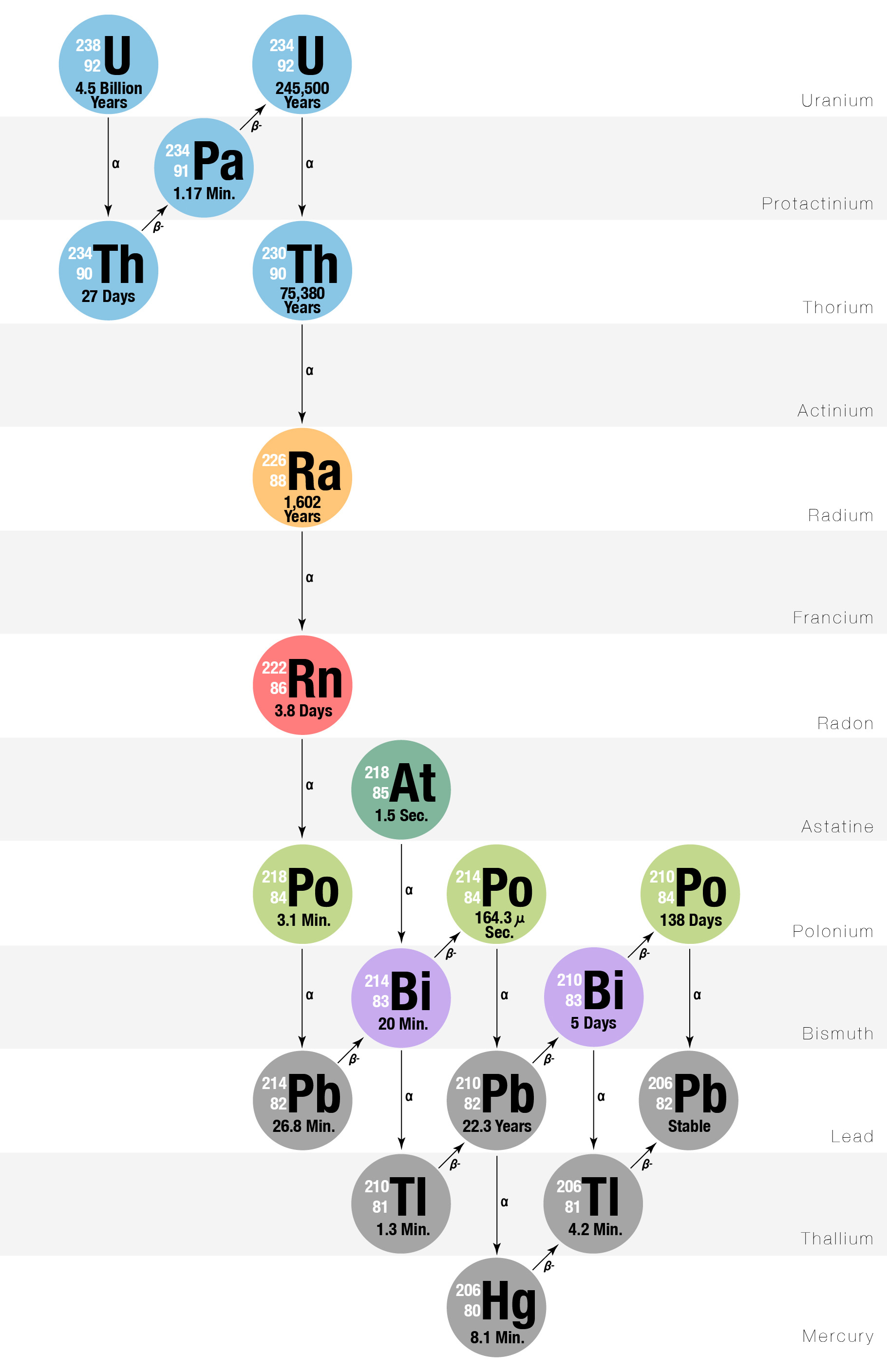 Crucial role of W boson in keeping Earth core molten and generate
protective magnetic shield against harmful solar radiation
A. V. Kotwal, NCPA, 10 June 25
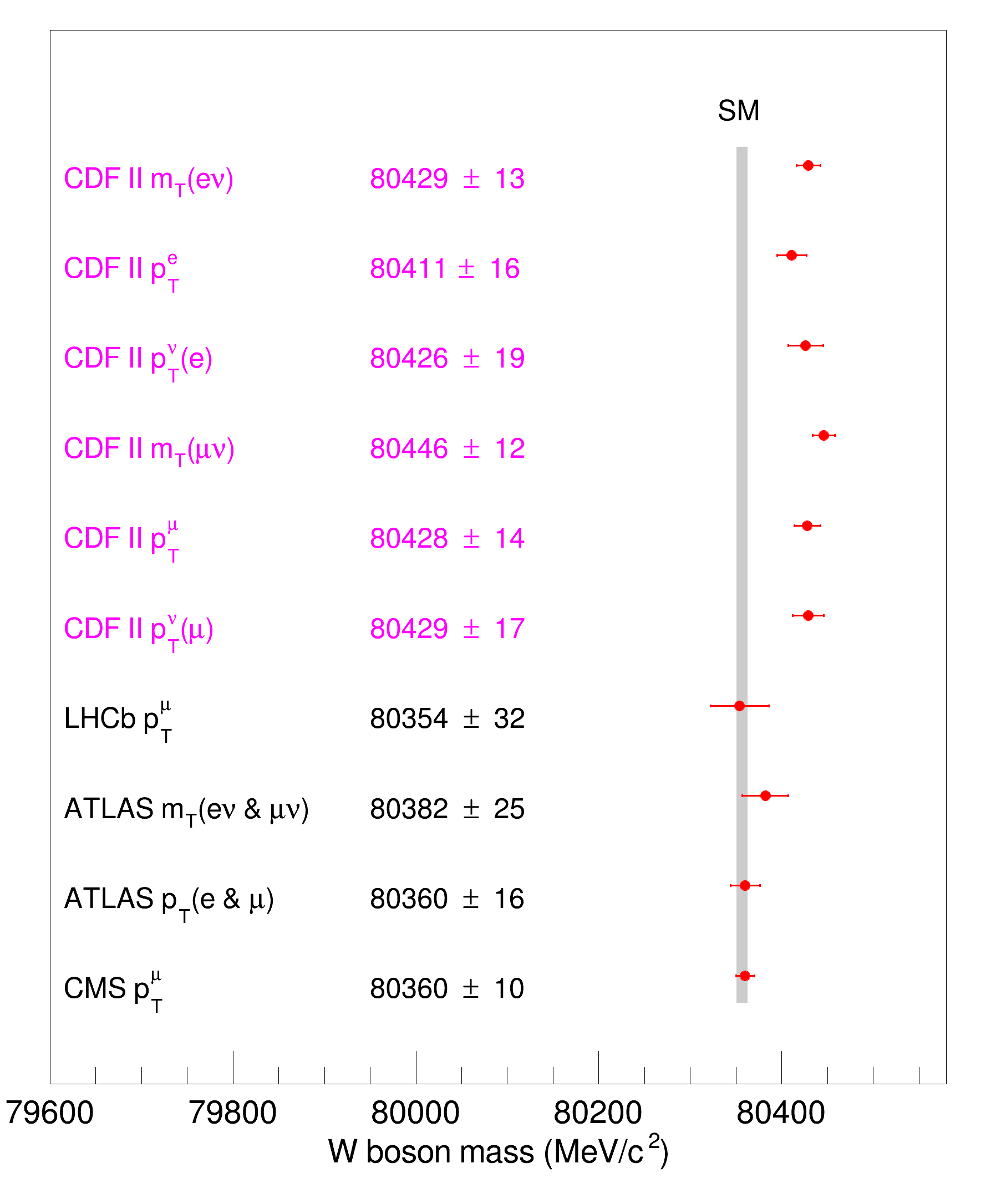 My measurement of 
W boson mass is much 
higher than Standard Model
theory prediction (80357)
A. V. Kotwal, NCPA, 10 June 25
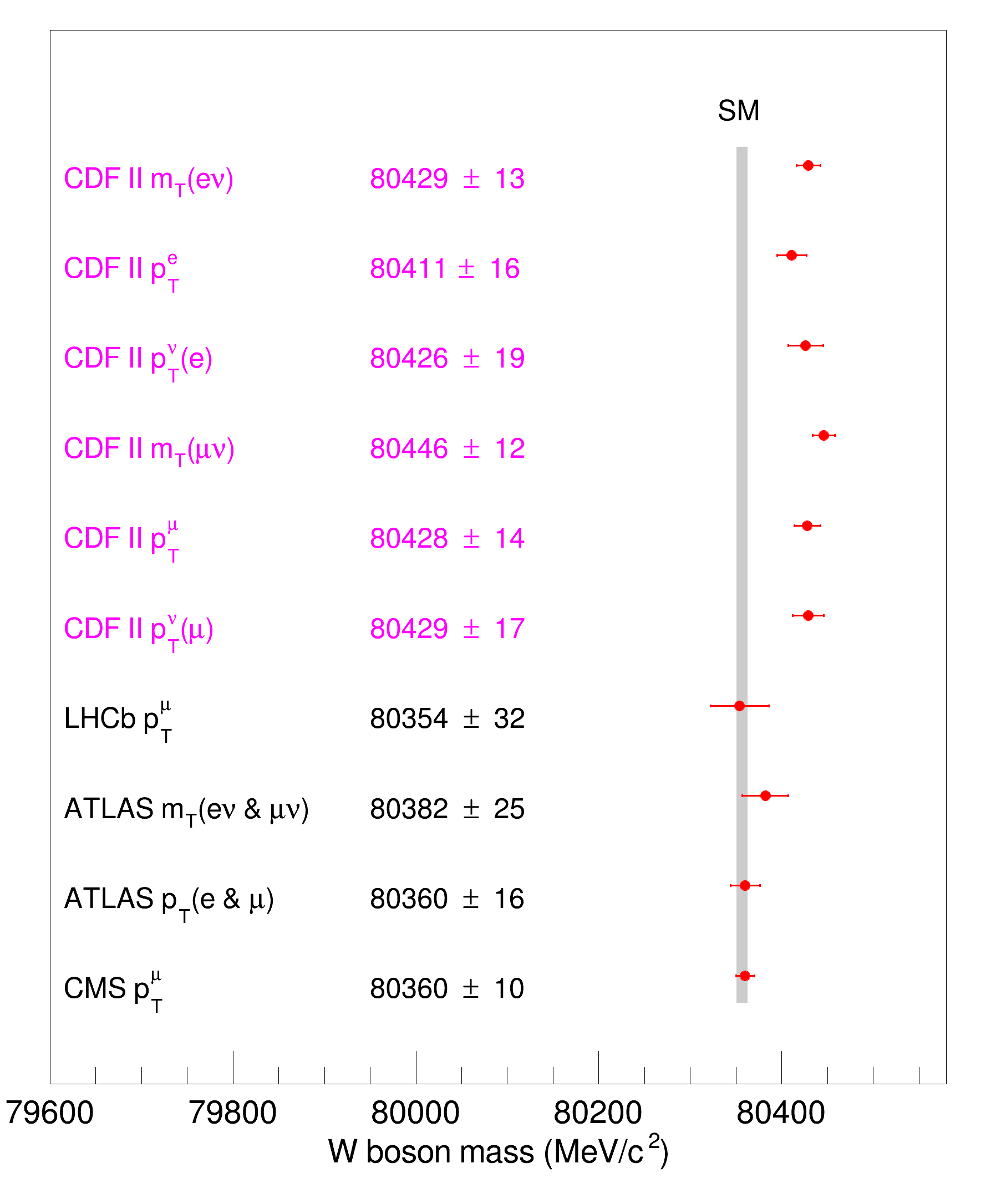 My measurement of 
W boson mass is much 
higher than Standard Model
theory prediction (80357)  


Implies existence of new
physics law of Nature
A. V. Kotwal, NCPA, 10 June 25
The Heavyweight W boson – Upset to the Standard Model of Particle Physics
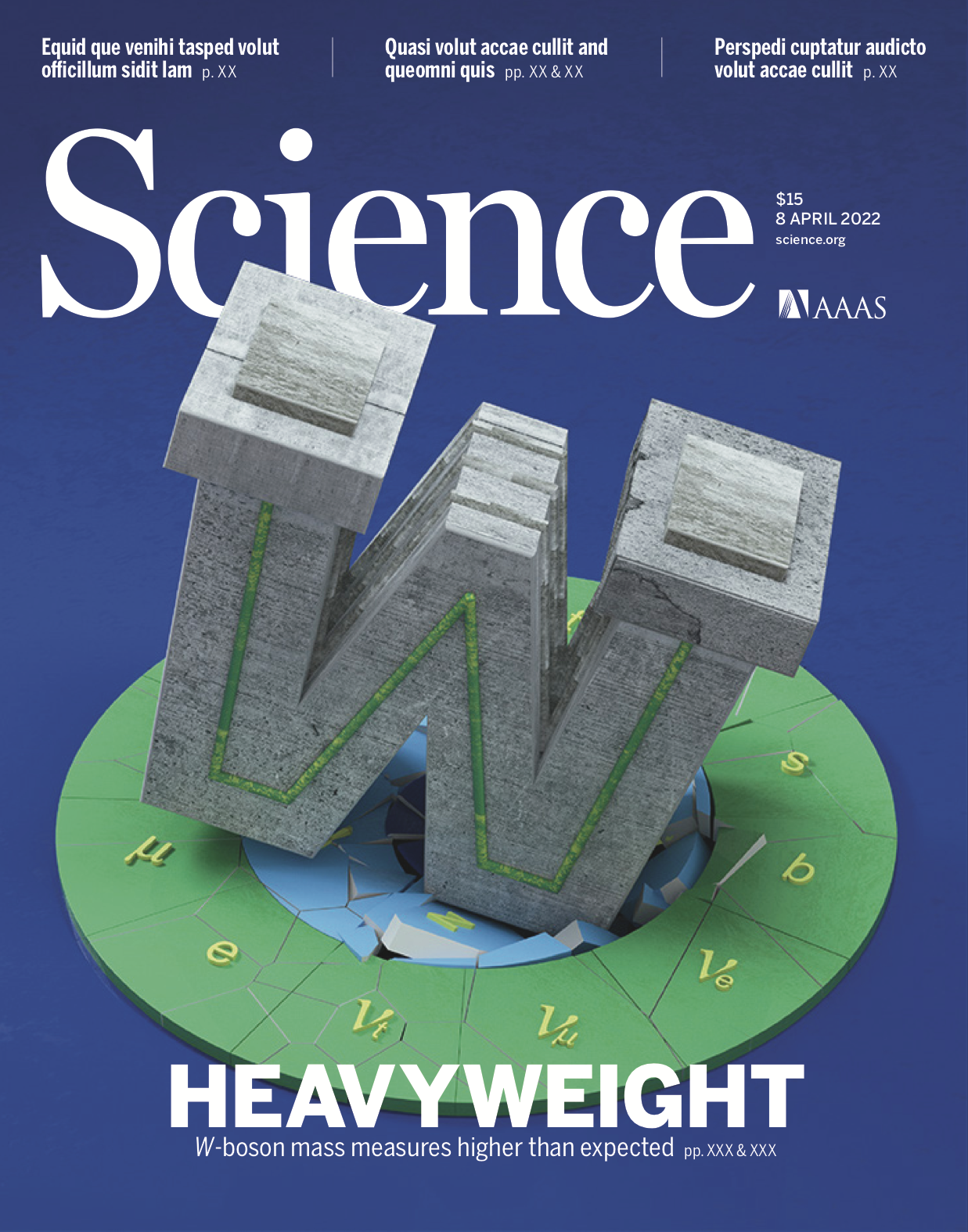 New Physics Implications of Heavyweight W boson
Modifications of the Higgs Theory
Supersymmetry
Constituents of the Higgs boson

Dark Matter particles

New fundamental forces
A. V. Kotwal, NCPA, 10 June 25
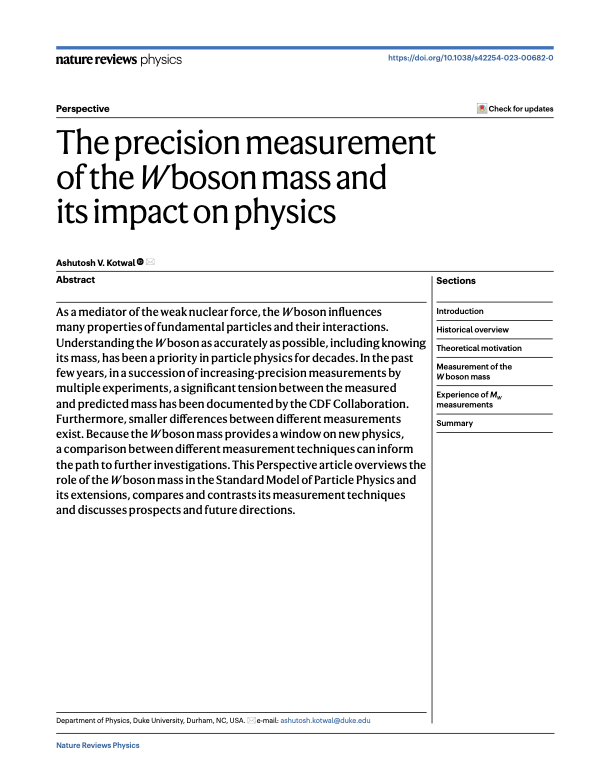 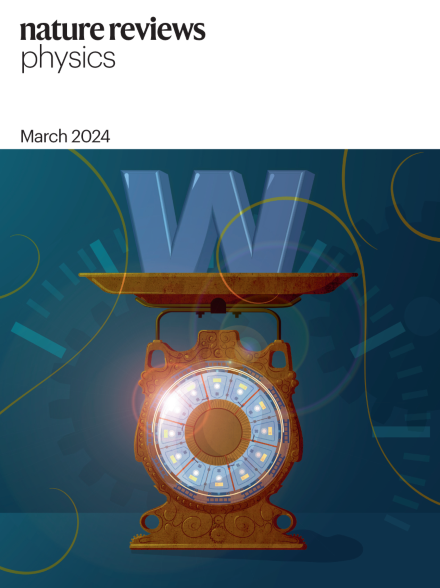 A. V. Kotwal, NCPA, 10 June 25
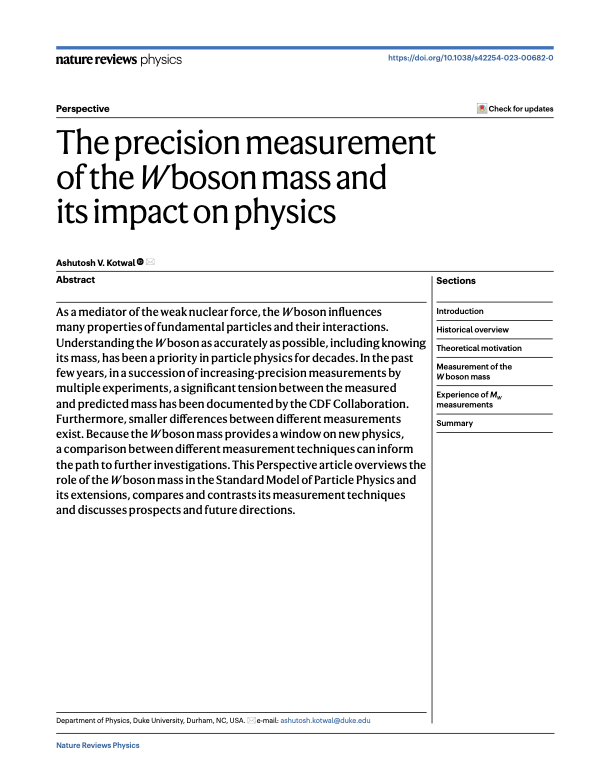 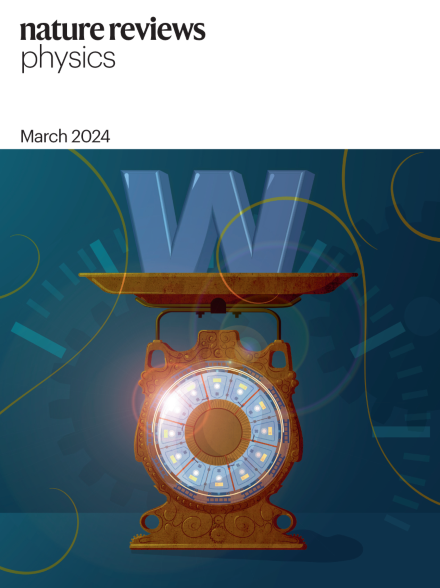 The Higgs boson is not the end of the story
A. V. Kotwal, NCPA, 10 June 25
The Mystery of Dark Matter
A. V. Kotwal, NCPA, 10 June 25
Stars Orbiting a Galaxy
A. V. Kotwal, NCPA, 10 June 25
Halo of Invisible Dark Matter around Galaxies
Four times as much dark matter as visible matter
A. V. Kotwal, NCPA, 10 June 25
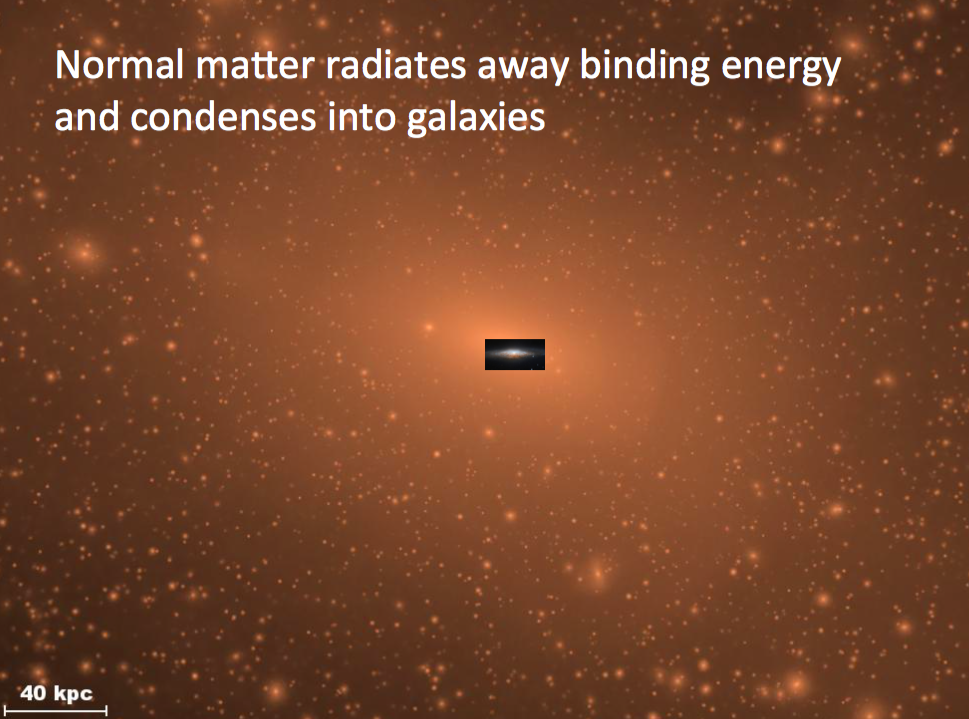 A. V. Kotwal, NCPA, 10 June 25
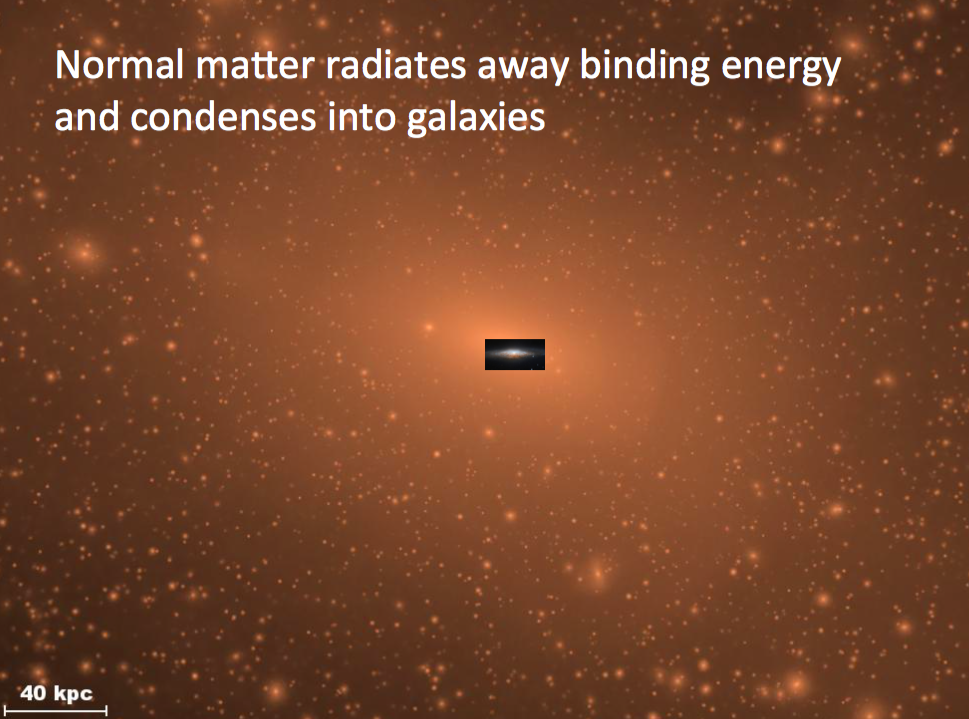 But Dark Matter cannot radiate energy so remains a huge cloud
A. V. Kotwal, NCPA, 10 June 25
Making Dark Matter at the LHC
A. V. Kotwal, NCPA, 10 June 25
Large Hadron Collider below Geneva, Switzerland
A. V. Kotwal, NCPA, 10 June 25
LHC Accelerator in Tunnel
A. V. Kotwal, NCPA, 10 June 25
Theory of Production of Dark Matter Particles
A. V. Kotwal, NCPA, 10 June 25
Theory of Production of Dark Matter Particles
A. V. Kotwal, NCPA, 10 June 25
LHC Collisions with very intense beams
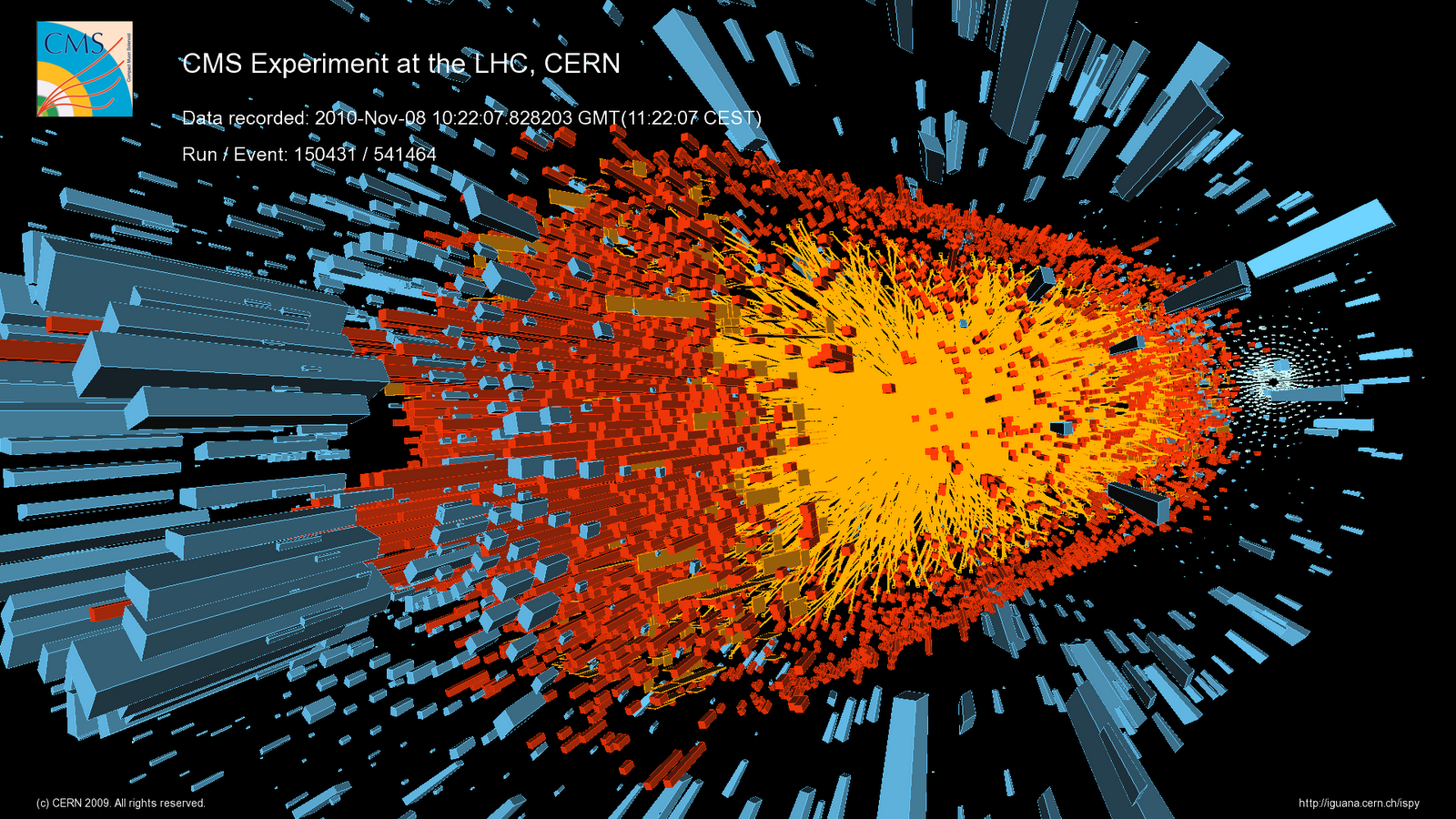 Particle Identification using Silicon Sensors
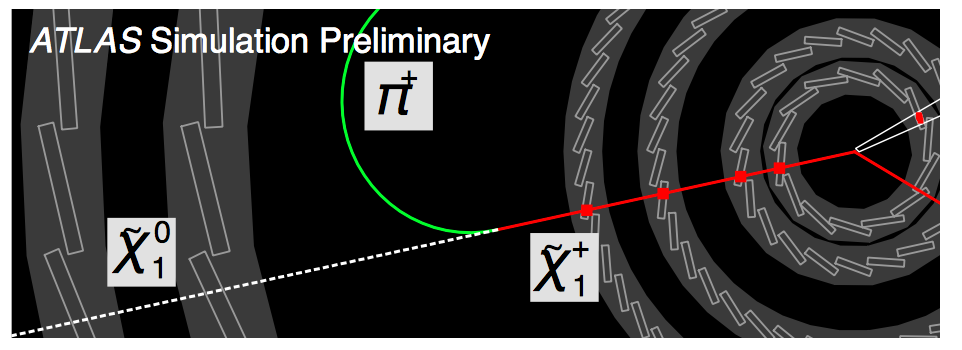 “disappearing particle”
Dark Matter particle
“disappearing particle” signature cannot be recognized at the collision rate of 40 million / second
A. V. Kotwal, NCPA, 10 June 25
Invention of Super-fast silicon chip
Rapid identification of disappearing particles, @ 40 million / second

 
A. V. Kotwal, Nucl. Inst. Meth. A 957 (2020) 163427 
A. V. Kotwal, Scientific Reports 11, 18543 (2021)
A. V. Kotwal et al., Scientific Reports 14, 10181 (2024)
A. V. Kotwal, submitted to Nature Scientific Reports


Implemented in silicon integrated circuit
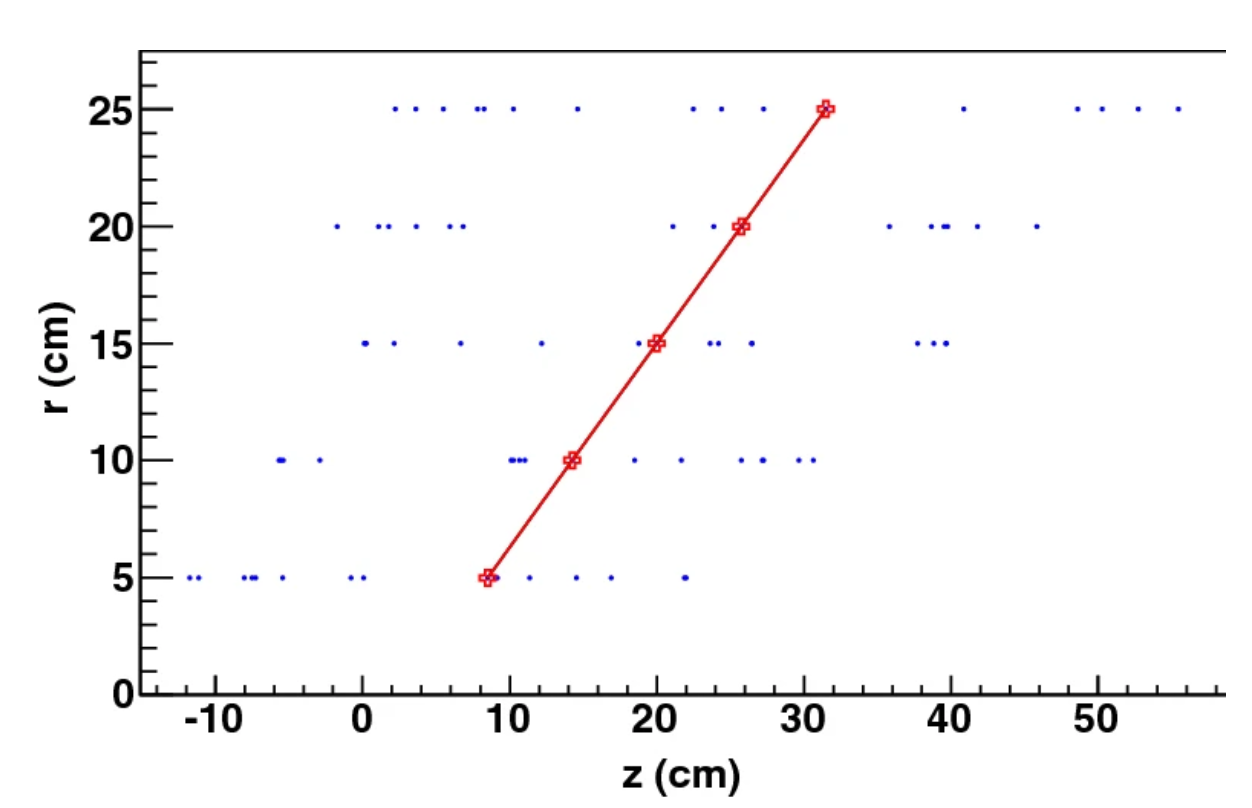 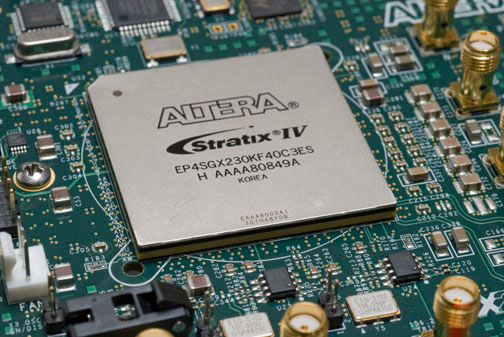 Life after LHC?
Interest in China, Europe, and USA  to build higher-energy colliders 
Can we build an even bigger (and more expensive) tunnel ?
A. V. Kotwal, NCPA, 10 June 25
Life after LHC?
A possible big tunnel east of Beijing, China
(from presentation by Prof. Yifang Wang, Director of IHEP Beijing, on 13 February 2014, Geneva)
A. V. Kotwal, NCPA, 10 June 25
Life after LHC?
A possible big tunnel close to CERN, Geneva, Switzerland
A. V. Kotwal, NCPA, 10 June 25
Life after LHC?
A possible even bigger tunnel close to Chicago, USA
A. V. Kotwal, NCPA, 10 June 25
Better Idea – Muon Collider
Muons are short-lived subatomic 
Particles produced in atmosphere 
	– rain down on us  continuously


We can produce and accelerate them


A muon collider will be 20x higher energy 
than electron collider

A muon collider will be 10x smaller in 
size than electron and proton collider
I am working on the design of a muon collider
A. V. Kotwal, NCPA, 10 June 25
Bringing Physics Techniques to Biology
Nematodes (worms) 1 mm long
routinely used in biology research

Quantitative techniques for recording
and analyzing data are routinely used
in physics

I am working on bringing these together:

Using AI to identify and digitize worm images, analyze motion using
physics principles
I am collaborating with biologists and medical physicists at Duke to use worms as sensors of environmental factors
A. V. Kotwal, NCPA, 10 June 25